S
B
Squash (S) is planted 24 inches from center of the mound.  

2 squash seeds per mound
Corn (C) is planted 6 inches from the center of the mound. 

4 corn seeds per mound
24”
C
3”
6”
C
B
C
B
Bean (B) is planted 3 inches from THE CORN. 

4 bean seed per mound
C
B
S
NOTES:
Mounds should be 3 feet apart
Squash should surround mound, not go on it
Corn is planted first, after 4 inches tall, 
then Beans are planted, after bean emergence
Squash is planted
MOUND NUMBERS
PLOT NUMBERS
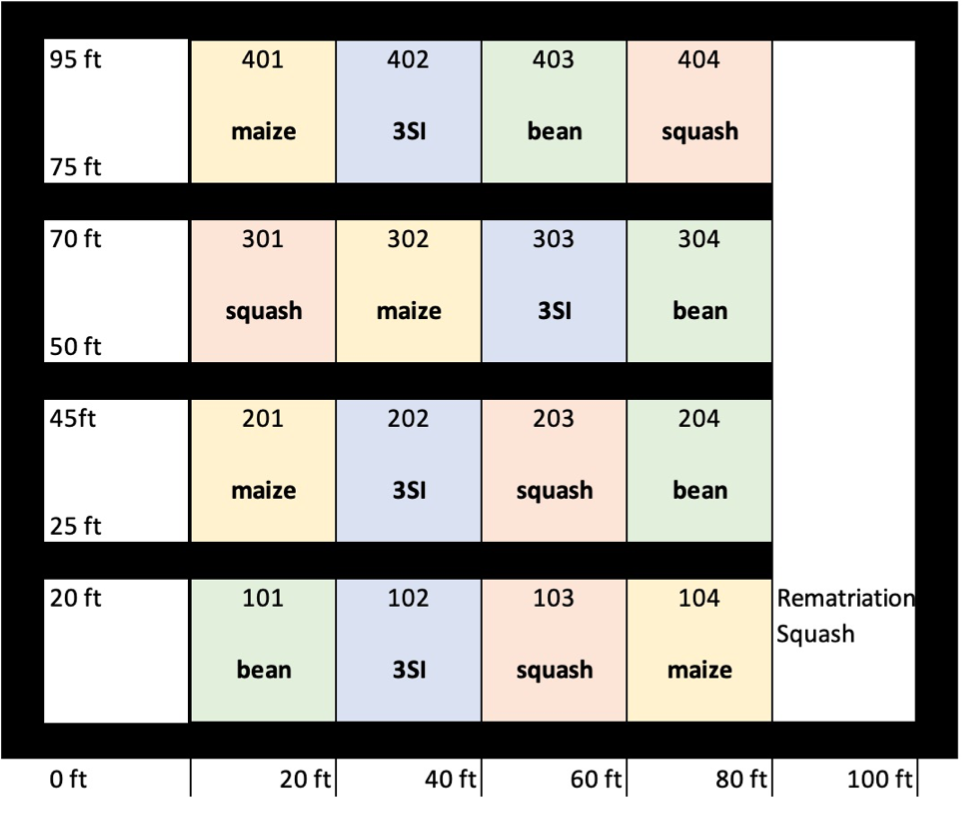 13
14
15
16
9
10
11
12
5
7
6
8
4
1
2
3
Each plot has 16 mounds in it, there are 16 plots total!
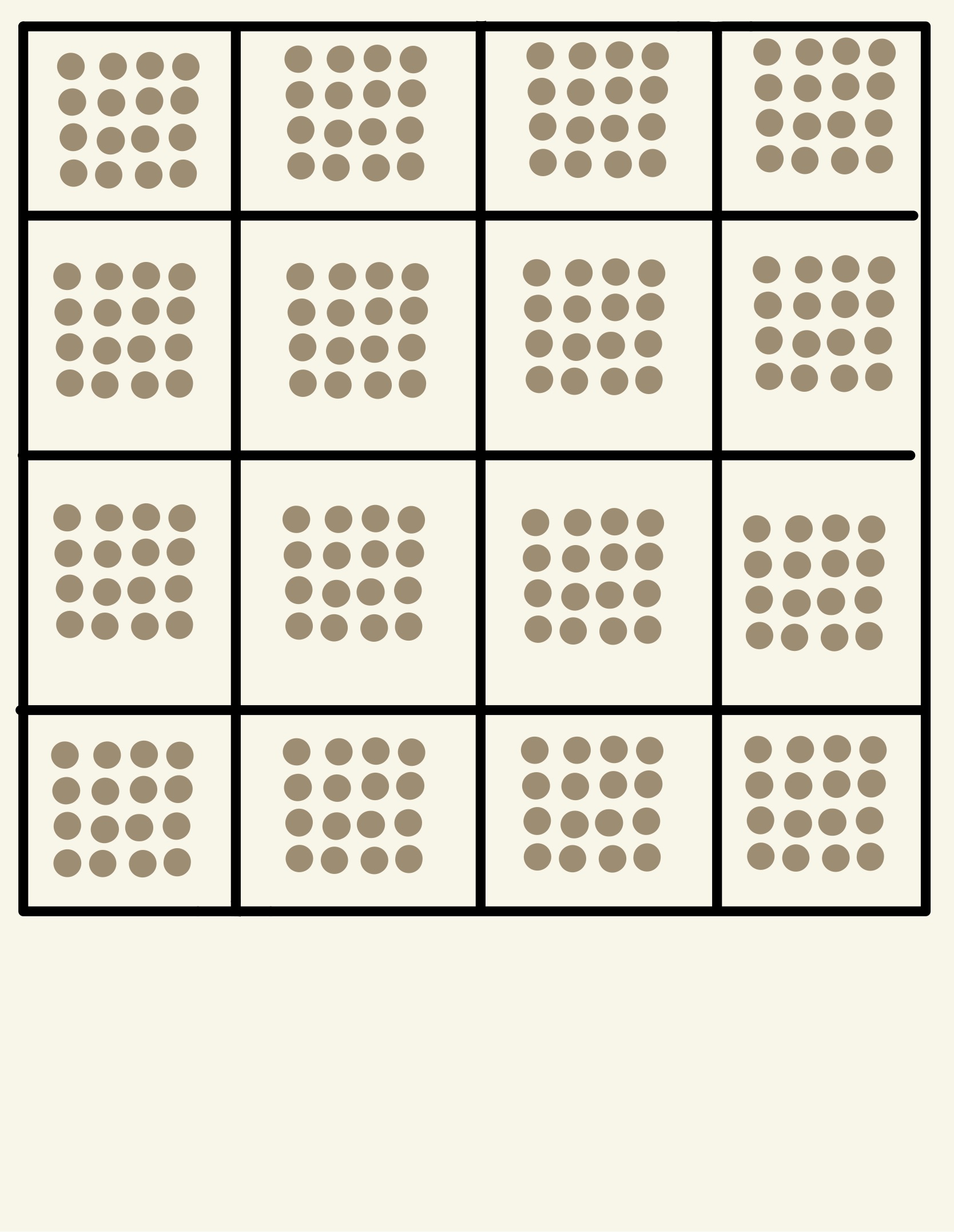 Beans layout TBD

20 ft x 60 ft
CORN
3SI
BEAN
SQUASH
3SI
SQUASH
CORN
BEAN
SQUASH
BEAN
CORN
3SI
REMATRIATION SQUASH
SQUASH
BEAN
3SI
CORN
20 ft x 20 ft